高中英语  选择性必修第三册 人教版
Ⅰ.核心单词
(A)写作词汇—写词形
1.　starve     vi. & vt.(使)挨饿;饿死
2.　ecology     n.生态;生态学
3.　release     vt. & n.排放;释放;发布
4.　carbon     n.碳
5.　fuel     n.燃料;刺激性言行
6.　trend     n.趋势;趋向;动向
7.　broadcast     vt. & vi.播送;广播;传播n.广播节目;电视节目
8.　policy     n.政策;方针;原则
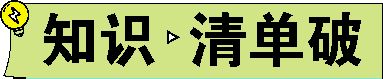 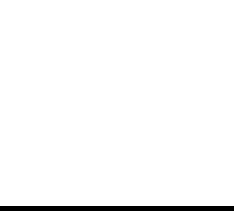 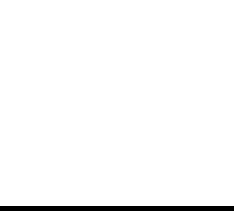 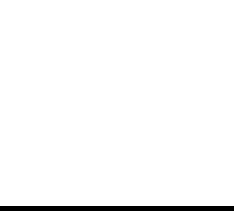 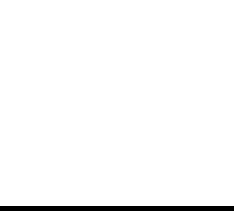 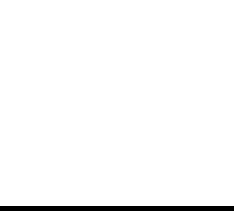 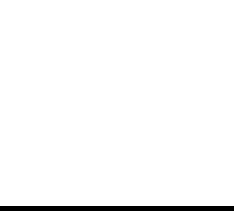 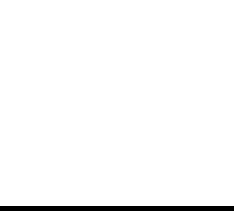 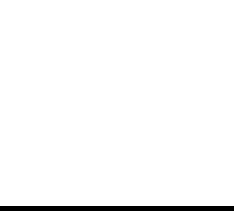 9.　seize     vt.抓住;夺取;控制
10. 　basin     n.流域;盆地;盆
11. 　reform     vi. & vt.改革;(使)改正;改造n.改革;变革;改良
12. 　submit     vt. & vi.提交;呈递;屈服
13. 　annual     adj.每年的;一年的n.年刊;年鉴
14. 　chaos     n.混乱;杂乱;紊乱
15. 　nuclear     adj.原子能的;核能的;原子核的
16. 　jungle     n.(热带)丛林;密林
17.　smog     n.烟雾(烟与雾混合的空气污染物)
18. 　volume     n.量;体积;(成套书籍中的)一卷
19. 　garbage     n.垃圾;废物
20. 　enterprise     n.公司;企业;事业
21. 　restore     vt.恢复;使复原;修复
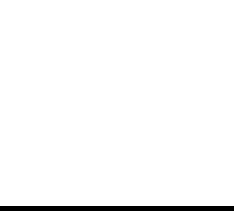 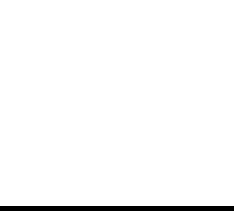 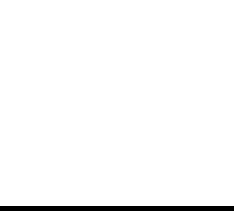 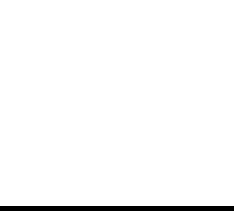 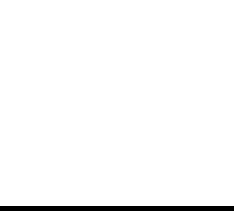 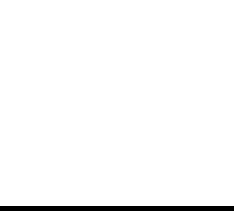 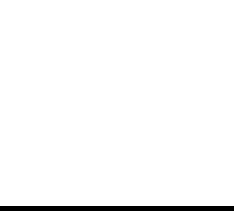 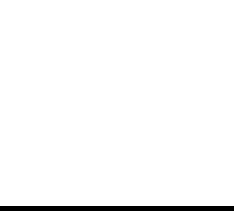 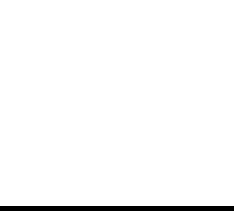 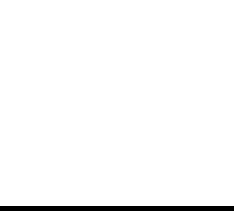 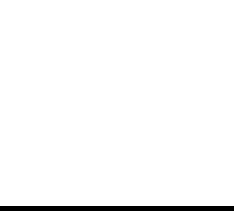 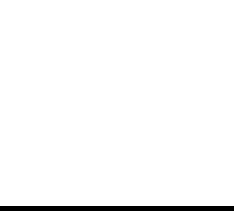 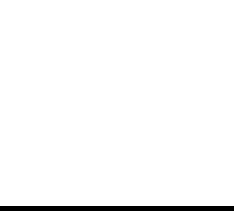 22. 　dozen     n.(一)打;十二个
23. 　fine     vt.对……处以罚款
24. 　campaign     n.运动;战役 vi. & vt.参加运动;领导运动
25. 　agenda     n.议程表;议事日程
(B)阅读词汇—明词义
1.graph n. 　图;图表;曲线图    
2.emission n. 　排放物;散发物;排放    
3.melt vi. & vt. 　(使)融化;熔化;软化    
4.seal n.　海豹    
5.methane n. 　甲烷;沼气    
6.dioxide n. 　二氧化物    
7.fossil n. 　化石    
8.worldwide adv. 　遍及全球地     adj. 　世界各地的;影响全世界的
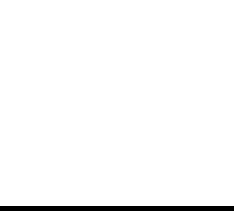 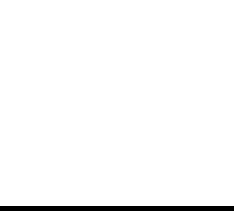 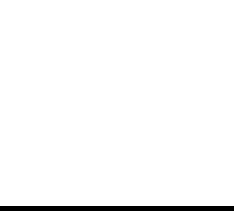 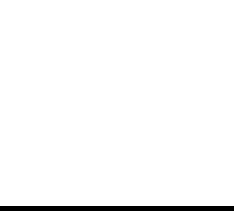 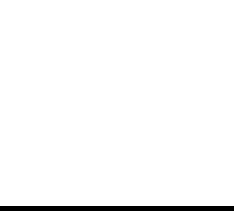 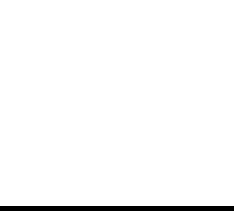 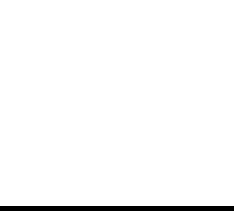 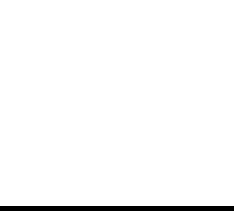 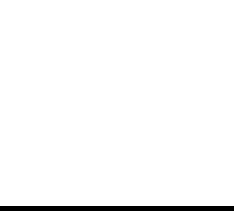 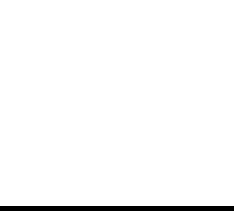 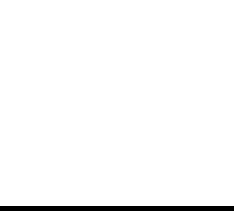 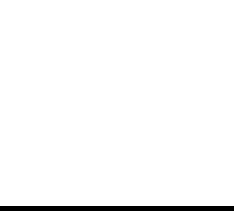 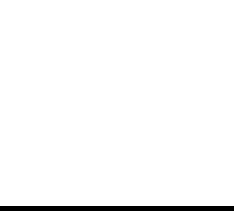 9.footprint n. 　足迹;(某物所占的)空间量;面积    
10.penguin n.　企鹅    
11.undergo vt.　经历;经受(变化、不快等)    
12.implement vt.　使生效;贯彻;执行    
13.moderate adj.　适度的;中等的;温和的     vi. & vt.　缓和;使适中    
14.tropical adj.　热带的;来自热带的    
15.disposal n.　去掉;清除;处理    
16.waterway n.　水道;航道    
(C)拓展词汇—灵活用
1.habitable adj.适合居住的→ 　habitability     n.可居住;适于居住→ 　habitant    n.居民;居住者
2.sustain vt.维持;遭受;承受住→　sustained     adj.持续的;持久不变的→ 　sustain-able     adj.可持续的;合理利用的→ 　sustainability     n.持续性;永续性
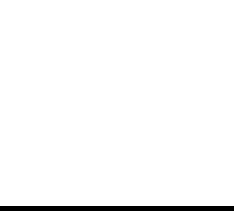 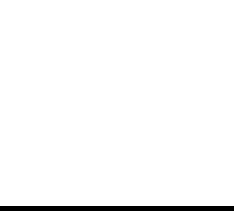 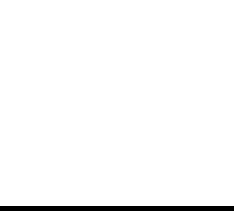 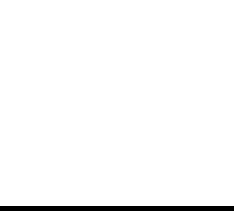 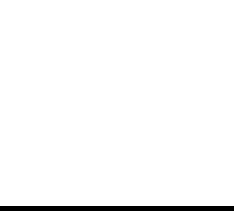 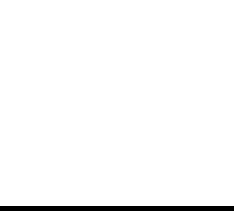 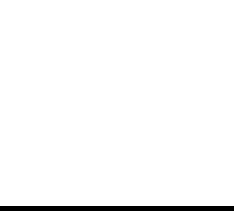 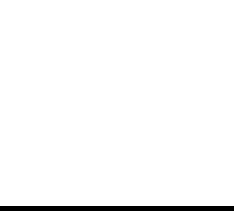 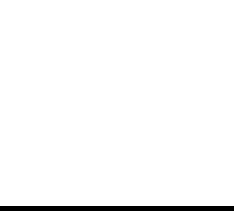 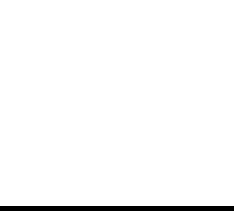 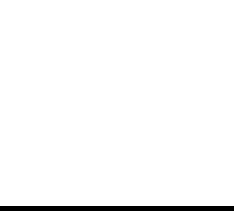 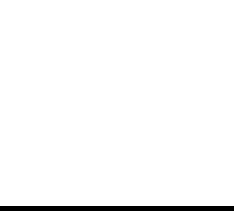 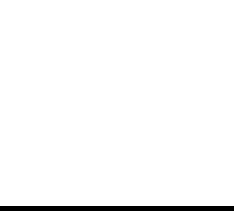 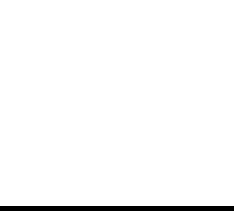 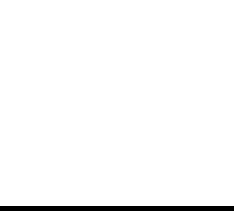 3.comprehensive adj.全部的;所有的;详尽的→ 　comprehend     v.理解;领悟→ 
    comprehension     n.理解力;领悟能力
4.frequently adv.频繁地;经常→ 　frequent      adj.频繁的;经常的→ 　frequency     n.发生率;出现率;重复率;频繁
5.restrict vt.限制;限定;束缚→　restricted     adj.受限制的;保密的→　restriction     n.限制规定;限制法规;约束
6.harmonious adj.和谐的→　harmony     n.和谐;协调;融洽
7.sensitive adj.敏感的;善解人意的;灵敏的→　sense      n.感觉;理解力,判断力v.感觉到→　sensible     adj.明智的;意识到的;通晓事理的→　senseless     adj.愚蠢的;失去知觉的;无意义的
8.originate vi. & vt.起源;发源;创立→ 　origin     n.起源→ 　original      adj.原来的;最早的;起初的
9.conservation n.对(环境、文物等)保护;保持→ 　conserve     vt.保存
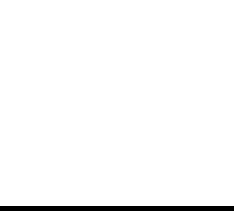 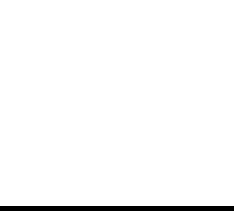 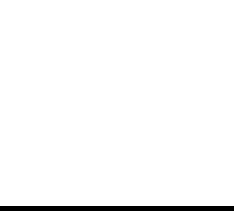 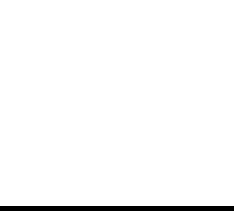 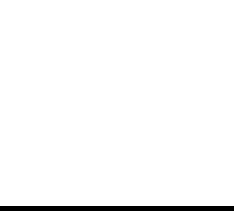 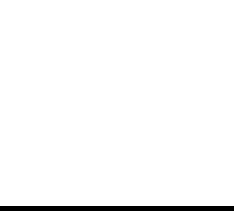 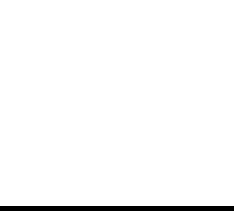 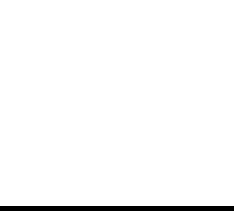 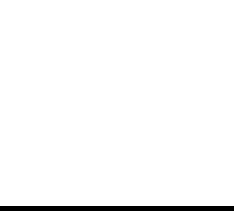 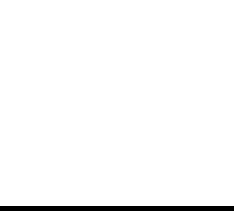 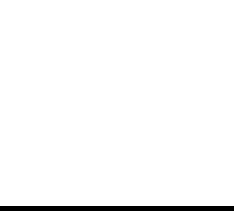 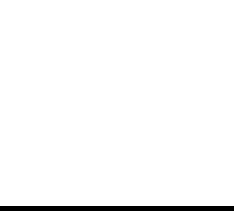 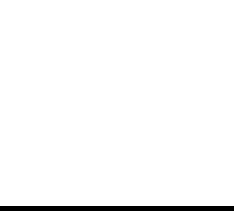 10.regulation n.章程;规章制度→　regulate     v.调节;控制→ 　regulator     n.监管者;自动调节器
11.inspection n.检查;查看;视察→　inspect     vt.检查;视察→　inspector     n.检查员;巡视员
12.tolerate vt.忍受;包容;容许→ 　tolerant     adj.宽容的;容忍的→ 　tolerance     n.宽容;容忍
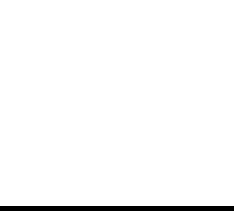 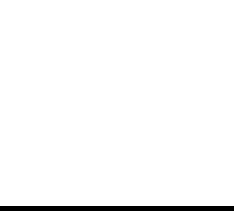 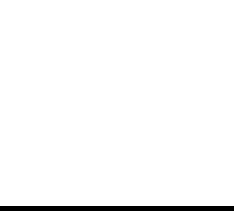 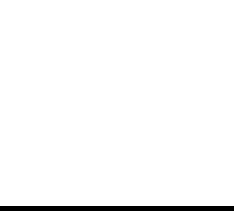 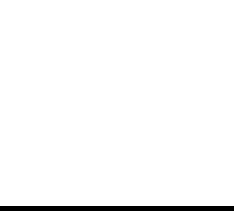 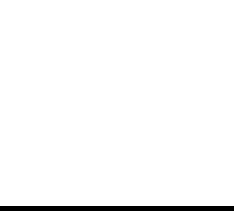 Ⅱ.重点短语
1.　have an impact/effect on     对……有影响
2.　refer to     参考;查阅;指的是
3.　be trapped in     陷入
4.　lead to     导致;引起;通向
5.　take actions/measures/steps     采取行动/措施/步骤
6.result in 　导致    
7.　deal with     处理;对付
8.　in response to     作为对……的回答/响应/反应
9.　be responsible for     对……负责
10.bring about 　引起    
11.　die out     灭绝
12.　on behalf of sb.      代表(代替)某人
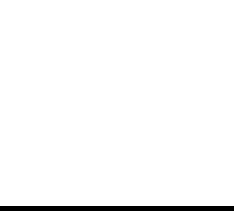 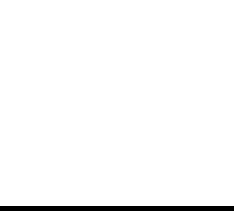 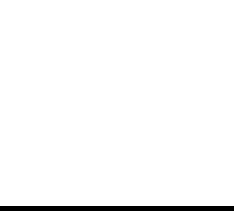 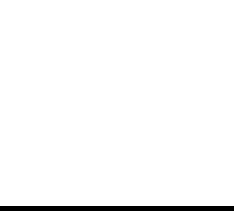 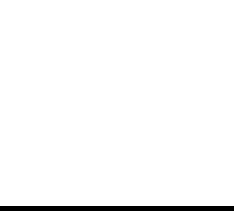 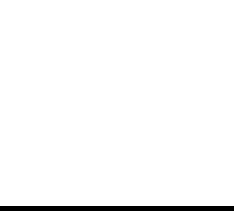 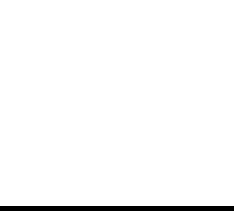 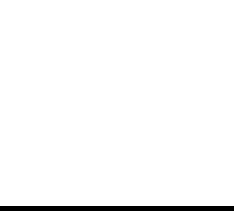 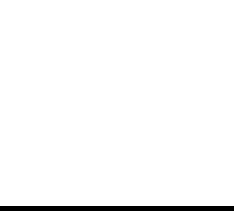 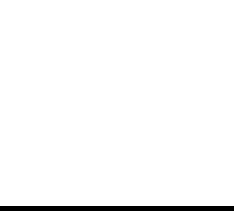 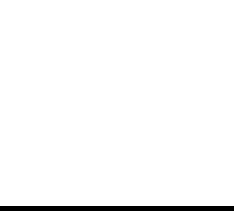 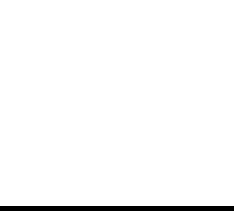 13.rather than 　而不是    
14.instead of  　代替;而不是    
15. 　unless necessary     除非必要的话
16.contribute to 　造成;促成;捐献     
17.dozens of  　许多;很多    
18. 　set up     建立
19. 　carry out     执行;贯彻;完成
20.in effect 　有效;在实施中;实际上    
21.make use of  　利用    
22.turn off 　关上    
23.turn up 　开大
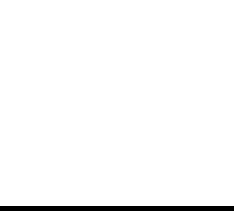 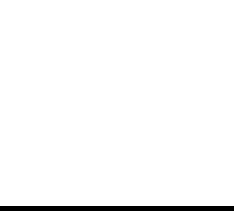 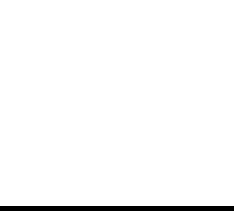 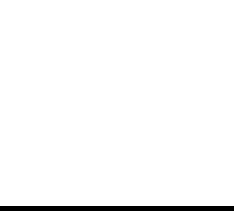 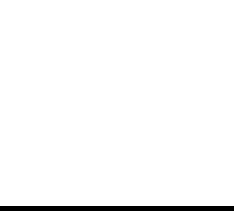 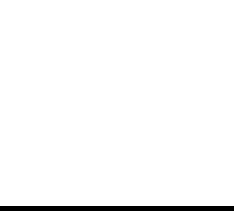 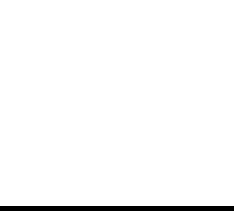 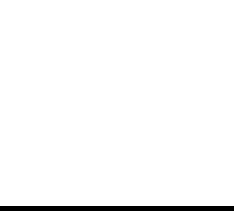 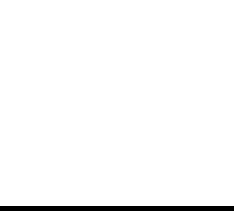 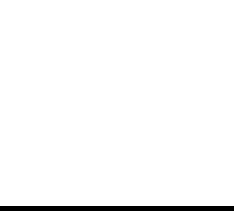 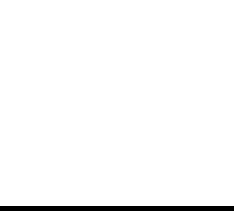 Ⅲ.经典结构
1.几乎没有疑问,地球正在变得越来越暖……
　There is little doubt that     Earth is getting warmer and warmer...
2.海洋和大气的变暖以及正在融化的冰川和正在上升的海平面为全球气候的急剧变化提供了证据。
A warming ocean and atmosphere 　along with melting ice     and 　rising sea levels provide     evidence of a dramatic change in the global climate.
3.作为个人,我们也可以通过限制我们的生活方式产生的二氧化碳的量来减少我们的“碳足迹”。
We as individuals can also reduce our “carbon footprint”　by restricting     the amount of carbon dioxide our lifestyles produce.
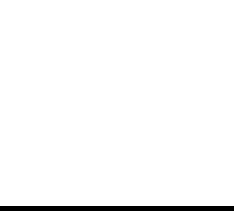 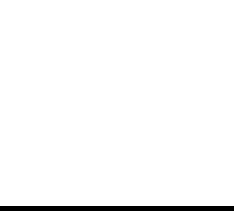 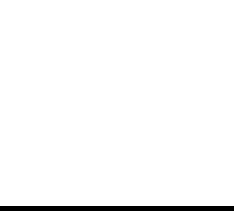 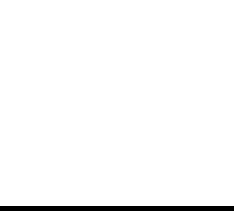 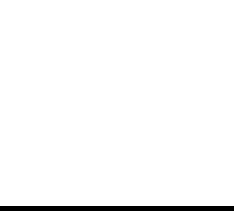 4.我们的责任是抓住每一个机会,让每个人了解全球变暖及其原因和影响……
It is our responsibility 　to seize every opportunity     to educate everyone about 
global warming, along with its causes and impacts... 
5.由于更多的家庭和商业废物最终进入河中,水污染程度上升了。
Water pollution levels increased, with more household and commercial waste
　ending up     in the river. 
6.这些化学物质导致了严重的水质问题,造成鱼的种类减少了。
These chemicals led to severe water quality issues,　causing     a decrease in the number of fish species. 
7.有了这些措施,人们相信漓江的美丽将会被保存下来,留给未来的世世代代。
With these measures, 　it is believed that     the beauty of the Li River will be pre-served for generations to come.
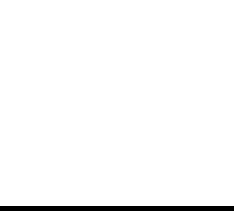 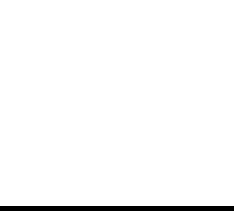 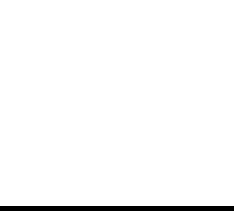 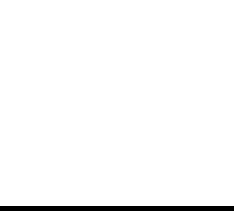 Ⅳ.长难句分析
1.An expert who has studied polar bears for many years said that from the position of its dead body, the bear appeared to have starved and died. 
分析:该句是主从复合句。主句的主语是An expert,该主语后面跟的是由who引导的　定语     从句;主句的谓语动词said后面跟的是由that引导的　宾语    从句;to have starved and died是动词不定式的完成式,表示动作发生在appeared之　前    。
句意:一位研究北极熊多年的专家说,从它的尸体的姿势看,这只熊似乎是饿死了。
2.There is strong and comprehensive evidence that the rise in temperature has led to an increase in extreme weather and natural disasters worldwide, not only causing se-rious damage, but also costing human lives. 
分析:evidence 后面跟的是由that引导的 　同位语    从句;由not only...but also...连接的
两个现在分词短语causing serious damage和costing human lives在句中表示　结果    。
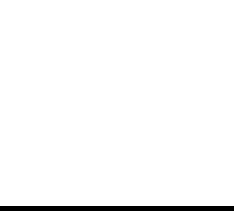 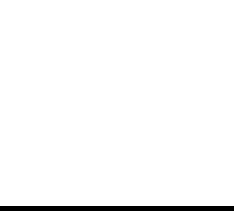 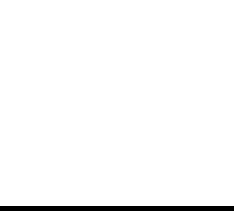 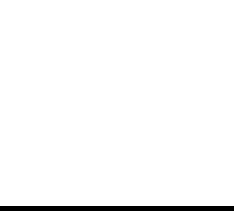 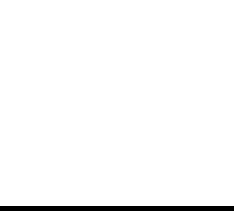 句意:有充分和全面的证据表明,气温上升已导致了世界范围内极端天气和自然灾害的增加,这不仅造成了严重的破坏,还造成了生命的损失。
3.Climate scientists have warned that if we do not take appropriate actions, this warming trend will probably continue and there will be a higher price to pay. 
分析:warned 后面跟的是由that引导的　宾语    从句,that从句中含有一个由if引导的　条件状语     从句,and连接了两个并列的分句。
句意:气候科学家警告说,如果我们不采取适当的行动,这种变暖的趋势很可能会继续下去,(我们)将付出更高的代价。
4.Previously, water quality in the Li River had suffered greatly from an increasing volume of tourists, many of whom frequently threw garbage into the river. 
分析:副词previously置于句首用作 　状    语,修饰整个句子。many of whom引导
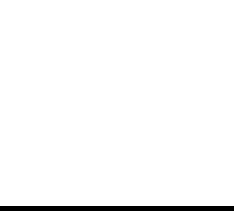 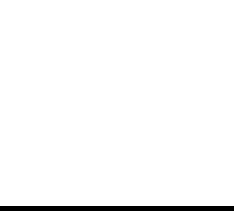 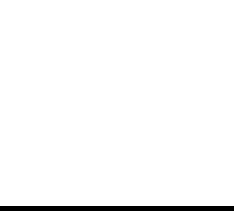 一个　非限制性定语从句    ,关系代词whom指代先行词　tourists    。
句意:之前,由于游客数量的不断增加,漓江的水质受到了很大的影响,很多游客经常往河里扔垃圾。
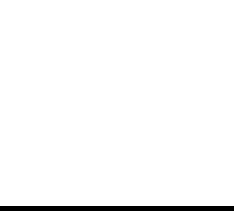 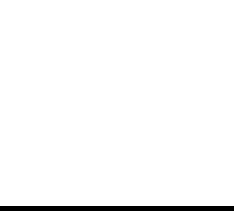 Ⅴ.必备语法
直接引语和间接引语
1.Experts claimed that low sea-ice levels caused by climate change 　meant    (mean) the bear could not hunt seals as before, so it had to travel greater distances in order to find food.
2.The reporter asked 　whether     polar bears would die out because of climate change.
3.The expert advised us 　to work    (work) together to stop climate change.
4.I asked my group members what they 　did    (do) to limit the amount of carbon dioxide produced in their daily lives.
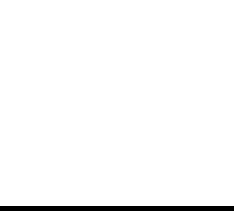 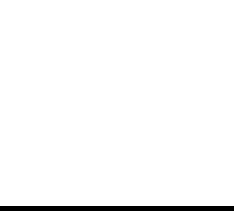 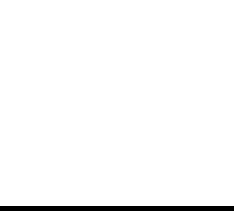 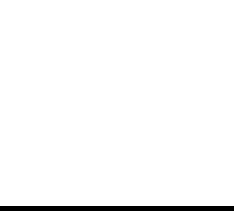 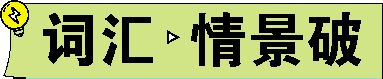 |starve vi. & vt.(使)挨饿;饿死
An expert who has studied polar bears for many years said that from the position of its dead body, the bear appeared to have starved and died.(教材P26)
一位研究北极熊多年的专家说,从它的尸体的姿势看,这只熊似乎是饿死了。
 情景导学
The sharks can no longer swim and will either starve to death or be eaten alive by other fish.
这些鲨鱼不再能游泳,它们要么会饿死,要么会被其他鱼活活吃掉。
Over three hundred people have died of starvation since the beginning of the year.
自今年年初开始,已有三百多人饿死了。
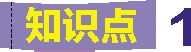 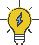 归纳拓展
①starve 　to death     饿死
② 　starvation     n.饥饿;饿死;挨饿
 
单句语法填空
1-1 (2017江苏,阅读理解D, )But he is also working at a far more fundamental 
level: his staff show people how to make floating gardens and fish ponds to prevent 　starvation     (starve)during the wet season.
解析　考查词性转换。句意:但他还在一个基础得多的层面上工作——他的工作人员向人们展示如何建造浮动花园和鱼塘,以防止雨季人们挨饿。prevent是动词,后面应该跟名词作宾语;此处表示“饥饿”,应用不可数名词starvation。
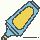 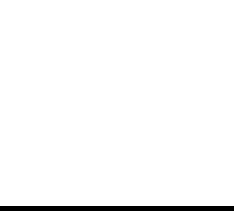 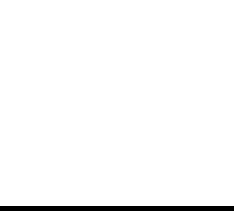 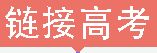 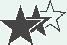 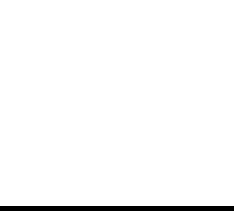 1-2 (2016课标全国Ⅰ,语法填空, )I was the first Western TV reporter permitted
 to film a special unit caring for pandas rescued from 　starvation     (starve) in the wild.
解析　考查词性转换。句意:我是第一个被允许拍摄一个照顾在野生环境下被从饥饿中拯救的大熊猫的特别单元的西方电视台记者。设空处作介词from的宾语,表示“饥饿”,应用名词starvation,它是不可数名词,故填starvation。
1-3 ( )He knew that if help did not arrive soon they would surely starve to 
    death     (dead).
解析　考查名词。句意:他明白如果救援(人员)没有很快到达,他们势必会饿死。starve to death饿死,其中to是介词,因此后面应该跟名词death。
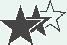 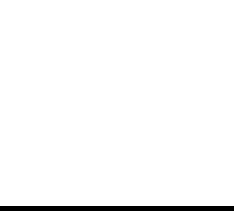 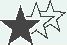 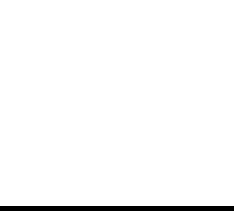 |release vt.排放;释放;发布;发泄 n.排放;释放;发布;发行物;宣
泄;解脱,摆脱
　　The heat is released back into space at longer wave lengths.(教材P27)这种热量以更长的波长释放回太空。
 情景导学
He called for the immediate release of all political prisoners. 他要求立即释放所有的政治犯。
He was released from the hospital yesterday.
他昨天获准出院了。
This medicine will give you a release from pain. 这种药(吃后)会解除你的疼痛。
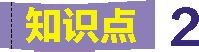 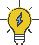 归纳拓展
①release 　from     从……中的解脱/释放
②release sb. 　from     sth. 将某人从某物中释放出来
③　immediate release     立即的释放
单句语法填空
2-1 ( )It's an opportunity to be social, 　release     (release)endorphins(内啡肽),
and improve your strength.
解析　考查非谓语动词。句意:这是一个社交、释放内啡肽并增强你的力量的机会。句中有三个并列的不定式短语,后面两个不定式短语省略了不定式符号to。
2-2 ( )He was released 　from     federal prison in February, after President 
Trump signed the First Step Act, a criminal justice reform law.
解析　考查介词。句意:在特朗普总统签署了刑事司法改革法《第一步法案》后,他于2月份从联邦监狱获释。release sb. from...从……释放某人。此处是该结构的被动形式。故填from。
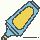 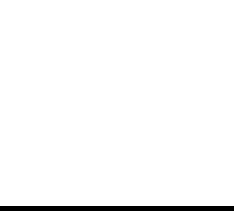 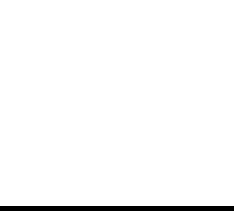 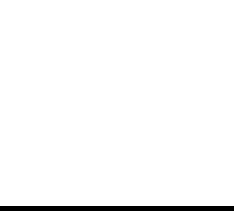 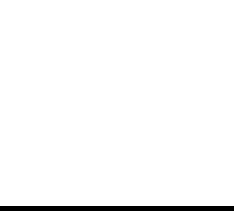 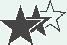 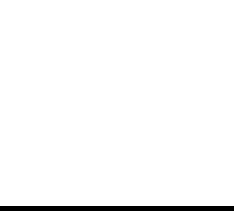 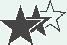 2-3 ( )Administration data 　released     (release) on Monday showed that TCM 
had been applied to 60,107 infected patients, or 85.2 percent of the total infections nationwide.
解析　考查过去分词。句意:周一发布的政府数据显示,中医已经被应用于60,107个被感染的病人,占全国感染患者总数的85.2%。分析句子结构可知,设空处应用非谓语动词,release与Administration data之间为被动关系,因此用过去分词作后置定语,修饰Administration data。
 |frequently adv.频繁地;经常
　　In fact, news reports are frequently broadcast about extreme rainstorms and heatwaves causing deaths and economic losses.(教材P27)事实上,新闻报道经常报道造成死亡和经济损失的极端暴风雨和热浪。
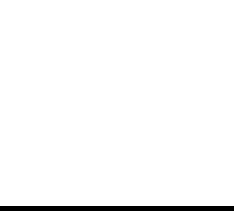 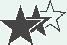 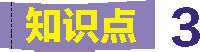 情景导学
Our factory has frequent contacts with the neighboring villages. 
我们厂和附近的村庄经常来往。
We are concerned about the high frequency of racial attacks in the district.
我们关心这个地区高频率的种族攻击。
 归纳拓展
① 　frequent     adj.频繁的;经常的
② 　frequency     n.发生率;出现率;重复率;频率;频繁
单句语法填空
3-1 (2017浙江11月,七选五, )If you read 　frequently     (frequent), you'll like
ly have an easier time with remembering what you're reading (and what you've read).
解析　考查副词。句意:如果你经常阅读,你可能会更容易记住你正在读的东西(和你已经读过的东西)。设空处修饰动词read,应用副词。故填fr-equently。
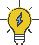 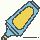 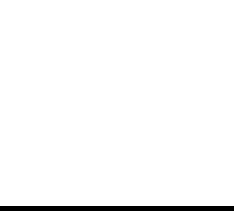 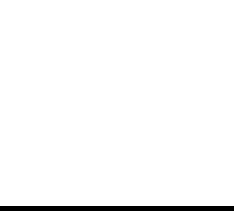 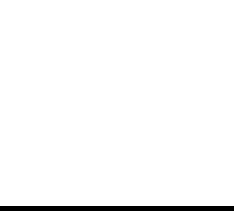 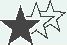 3-2 (2017江苏,阅读理解B, )And the 　frequently    more  (frequent) mothers 
had called to their eggs, the more similar were the babies' begging calls.
解析　考查副词的比较级。句意:母亲向它们的蛋呼唤越频繁,幼崽的乞求声越相似。设空处修饰动词call,应用副词形式;“the+比较级...,the+比较级...”表示“越……,就越……”。所以此处用副词frequently的比较级。
3-3 (2016课标全国Ⅰ,七选五改编, )However, it is also hard to keep a code 
book secret for long, so codes must be changed 　frequently     (frequent).
解析　考查副词。句意:然而,要将一本密码本保密很长时间也是很困难的。因此,密码必须经常更改。该空作状语修饰be changed,因此用副词形式。
 |restrict vt.限制;限定;束缚
　　We as individuals can also reduce our “carbon footprint” by restricting the amount of carbon dioxide our lifestyles produce.(教材P27)作为个人,我们也可以通过限制我们的生活方式产生的二氧化碳的量来减少我们的“碳足迹”。
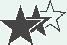 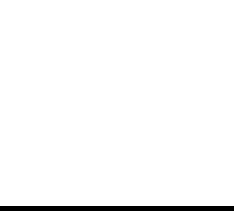 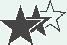 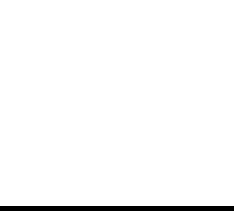 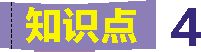 情景导学
For the first two weeks, patients were restricted to their own houses. 最初的两周病人们被限制在自己家里。
WHO advises no international travel restriction to or from China. 世卫组织不建议限制来往中国的国际旅行。
 归纳拓展
①　be restricted to     被限制在……;被局限于……
②　restriction     n.限制规定;限制法规;约束
单句语法填空
4-1 (2018天津,阅读理解C, )On top of that, most of the 3D food printers now 
　are restricted     (restrict)to dry ingredients because meat and milk products may easily go bad.
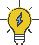 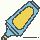 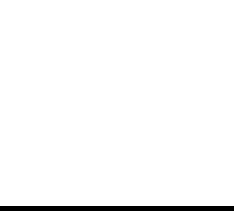 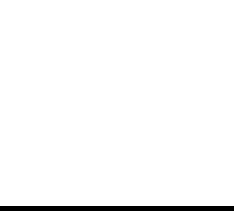 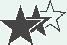 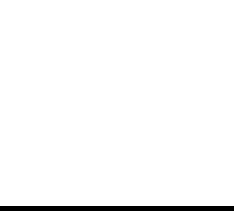 解析　考查时态、语态及主谓一致。句意:除了那点外,现在大多数的3D食品打
印机被限制于(只能打印)干燥的原料,因为肉类和奶制品可能容易变质。be re-stricted to意思为“被限制在……;被局限于……”。由语境及句中的now可知应用一般现在时,表示现在的事实;printers与restrict为被动关系,且printers是复数,故填are restricted。
4-2 ( )The city government made a rule that fireworks should 　be restricted    
(restrict) to public displays only.
解析　考查动词的语态。句意:市政府制定了一项规定,烟花被限制于只能在公共表演时燃放。restrict...to...意思为“将……限定在……(范围内)”,此处是该结构的被动形式,故填be restricted。
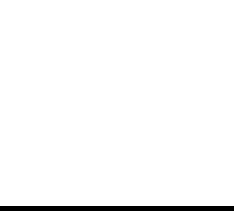 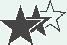 |harmonious adj.和谐的
　　...promote a harmonious relationship between man and nature...(教材P28)……促进人与自然的和谐关系……
 情景导学
China is ready to work with the international community to safeguard world food se-curity and build a harmonious world of enduring peace and common prosperity.
中国愿与国际社会共同维护世界粮食安全,建立持久和平、共同繁荣的和谐世界。
We hope people can live in harmony with nature.
我们希望人们能与自然和谐相处。
 归纳拓展
①harmony n.和谐;协调;融洽;和睦
②in harmony 　with     与……和谐;与……协调
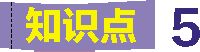 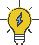 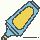 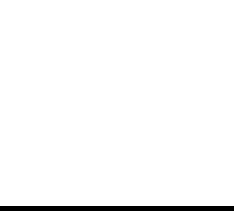 单句语法填空
5-1 ( )Human life is regarded as part of nature and, as such, the only way for us
 to survive is to live in harmony  　with     nature.
解析　考查固定搭配。句意:人类生命被认为是大自然的一部分,严格说来,我们
生存的唯一方法就是与大自然和谐相处。in harmony with与……和谐。
5-2 ( )Only when we realize the importance of helping each other can we be de-
voted to building a 　harmonious     (harmony)society. 
解析　考查词性转换。句意:只有当我们认识到互相帮助的重要性时,我们才能致力于建设一个和谐社会。空格后面的society是名词,应该用形容词修饰。har-monious society和谐社会。
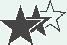 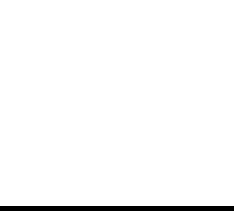 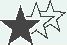 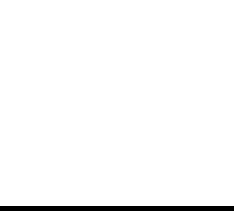 5-3 ( )Only by doing this can our society become more 　harmonious    (har-
mony)and safer!
解析　考查词性转换。句意:只有这样做,我们的社会才能变得更加和谐与安全!become在此处是系动词,由语境及后边的safer可知此处应用形容词的比较级作表语,空前有more,因此此空填形容词harmonious。
 |inspection n.检查;查看;视察
　　At the same time, they started to carry out inspections regularly and fine tourist
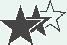 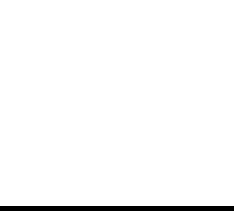 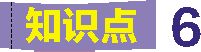 organisations for abuses.(教材P33)
与此同时,他们开始定期检查,并对滥用职权的旅游组织进行罚款。
 情景导学
Police said at 12:08 p.m. on Tuesday the man knocked on a door on Pennypacker Lane and claimed to be there to inspect people for the 2019-nCoV. 警方说,周二下午12点08分,这名男子敲响了彭尼帕克巷的一扇门,声称自己去那儿是给人们做新冠病毒检查的。
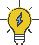 The inspector was interested in everything related to the school. 视察员对有关这所学校的一切都感兴趣。
 归纳拓展
①　inspect     vt.检查;查看;视察
②　inspector     n.检查员;视察员
单句语法填空
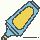 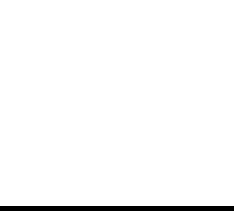 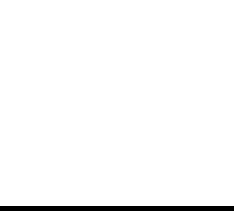 6-1 ( )A few times each year, an 　inspector     (inspect)arrived to look over the
 entire light station.
解析　考查词性转换。句意:每年都有几次监察员过来检查整个灯塔。根据句意,此空应该填表示人的名词。因此填inspector,表示“监察员”。空前有an,故用单数。
6-2 ( )The 　inspector/inspectors     (inspect) made another attempt to get some 
concrete facts from them.
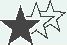 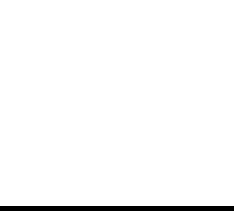 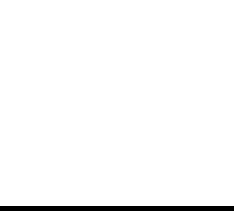 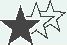 解析　考查名词。句意:检查员再次尝试,以从他们那里得到点具体事实。根据句意,此空应该填表示人的名词inspector,表示“检查员”。inspector是可数名词,空前是定冠词the,这里可用单数表示特指一个人,也可用复数表示特指多个人,故填inspector/inspectors。
6-3 ( )Betty Byrnes remembered when her mother did not have time to wash all 
the dishes before an 　inspection     (inspect).
解析　考查词性转换。句意:贝蒂·伯恩斯记得在检查前她的母亲没有时间洗所有的盘子。before在此处是介词,后面跟名词,且冠词an后面跟名词单数,所以此空填inspection,表示“检查”。
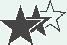 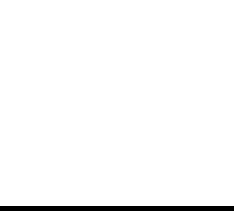 |tolerate vt.忍受;包容;容许
　　The villagers could no longer tolerate the situation.(教材P34)村民们再也无法忍受这种情况了。
 情景导学
We cannot tolerate the unreasonable request of some European countries. 我们不能容忍一些欧洲国家的无理要求。
The teacher cannot tolerate eating in class. 
老师不容许在课堂上吃东西。
She's tolerant toward those impolite colleagues. 
她对那些无礼的同事采取容忍的态度。
Tolerance is one of his strengths. 
宽容是他的一个优点。
We should all be intolerant of intolerance.
我们都不应该容忍没有包容心的行为。
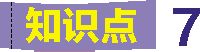 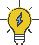 归纳拓展
①cannot tolerate 　doing     (sth.) 不能忍受做(某事)
② 　tolerant     adj.宽容的;容忍的
③ 　tolerance     n.宽容;容忍;(痛苦、困难等的)忍受程度,忍耐力
④intolerant adj.不容忍的    　intolerance     n.不容忍;不宽容
⑤be tolerant of容忍……
be intolerant 　of     不容忍……
单句语法填空
7-1 (2018北京,七选五, )People who have personality traits that connect with
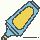 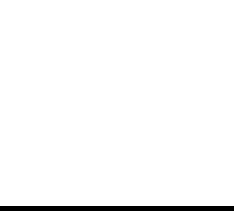 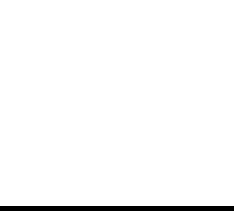 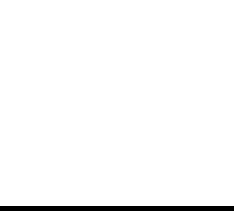 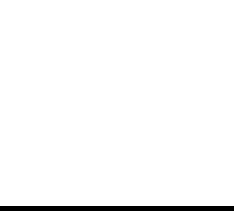 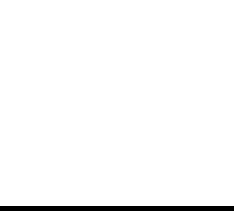 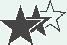 competitiveness and low upset 　tolerance     (tolerate)are much more likely to get angry.
解析　考查词性转换。句意:那些具有竞争特性和低不安耐受性的人更可能生气。由空格前的形容词low upset可以判断,此空应该填名词。由句意可知此处表示“容忍”,故填tolerance。
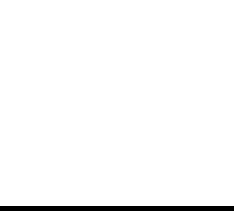 7-2 (2017浙江,阅读理解C, )Some immigrant advocates worry that as hard fi-
nancial times make it more difficult for natives to keep jobs, such measures will be-come more a vehicle for 　intolerance     (intolerant)than integration(融合). 
解析　考查词性转换。句意:一些移民倡导者担心,随着艰难的金融时代让本国人更难保住工作,这样的措施将成为不容忍的工具,而不是融合的工具。根据空格前面的介词for可以判断,此处应该填名词。
7-3 (2016北京,七选五, )New experiences often mean taking some risks, so 
your brain raises your 　tolerance    (tolerate)for risk as well.
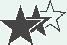 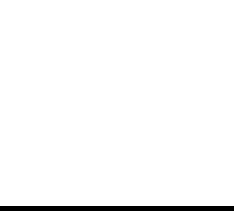 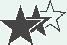 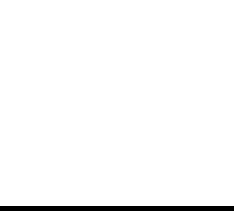 解析　考查词性转换。句意:新的经历通常意味着承担一些风险,所以你的大脑也会提高你对风险的承受能力。由空格前面的形容词性物主代词your可以判断,此处应该填名词。此处表示“忍耐力”,故填tolerance。
7-4 ( )However, we cannot always be intolerant 　of     tardiness, for ordinary 
living requires some tolerance.
解析　考查固定搭配。句意:然而,我们不能总是不容忍迟到,因为日常生活需要一些宽容。be intolerant of不容忍……。
7-5 ( )It sometimes requires the reader 　to tolerate     (tolerate)unpleasantness 
or annoyance.
解析　考查非谓语动词中的动词不定式。句意:它有时需要读者忍受不愉快或烦恼。require sb. to do sth.需要某人做某事。所以此处应该填带to的动词不定式。
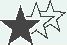 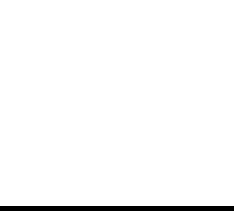 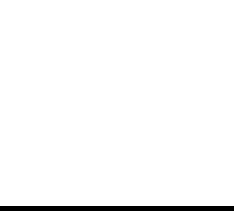 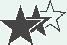 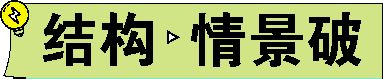 |There is little/no doubt that...
There is little doubt that Earth is getting warmer and warmer...(教材P26)几乎没有疑问,地球正在变得越来越暖……
 情景导学
There is no doubt that this policy will be a golden opportunity for all business sec-tors. 
毫无疑问,这项政策对所有的商业部门来说都将是一个黄金机会。
I don't doubt that he can finish the task on time. 我相信他能按时完成任务。
I doubt if/whether they can swim across the river. 我怀疑他们能否游过河去。
The success of the system is not in doubt.
这种制度的成功确定无疑。
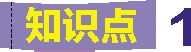 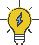 归纳拓展
①There is no doubt that...意为“毫无疑问……”,doubt是名词,that从句为 　同位    
从句,说明doubt的具体内容。
②doubt作动词后接宾语从句时,表示“无把握;不确信;怀疑;疑惑”。当主句为肯定句时,常用　if     或 　whether    引导宾语从句;当主句为　否定句    或疑问句时,常用that引导宾语从句。
③doubt n.疑惑,不确定,怀疑
be 　in     doubt不确定;不肯定;没把握;拿不定主意
without doubt毫无疑问;的确
no doubt无疑,很可能
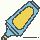 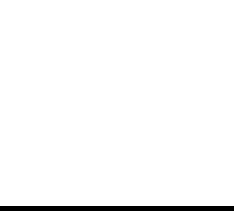 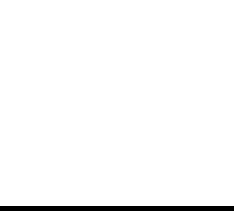 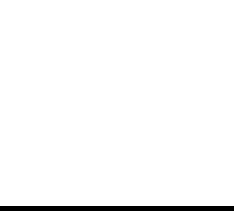 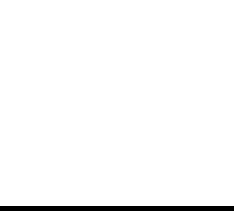 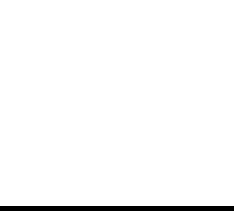 单句语法填空
1-1 (2019北京,阅读理解C, )In the near future, it's not just going to be the 
number you see on your screen that will be 　in     doubt.
解析　考查固定搭配。句意:在不远的将来,将不仅仅是你在屏幕上看到的数字
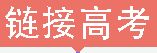 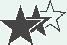 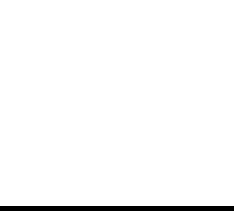 是可疑的。be in doubt不确定,没把握。
1-2 (2017天津,阅读理解D, )It is 　without     doubt the most annoying of all. 
解析　考查固定搭配。句意:无疑,这是所有事中最让人讨厌的。without doubt 无疑地,的确。
1-3 (2016天津,阅读理解B, )I 　doubted     (doubt)it, but let him go ahead, for I 
had nothing to lose.
解析　考查动词的时态。句意:我怀疑它,但还是让他继续进行,因为我没什么可失去的。根据句中的had可以判断此处应该填动词的过去式。
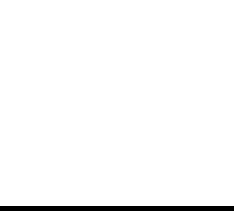 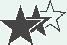 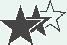 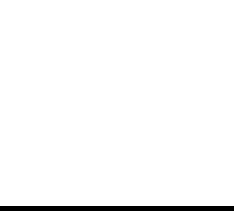 1-4  (2016上海,阅读理解C改编, )It can be inferred from the passage that Nigel
 Shadbolt doubts 　whether/if     people would pay as much attention to a kitemark as they think.
解析　考查连接词。句意:从文章中能推断出,Nigel Shadbolt怀疑人们是否会像他们认为的那样那么关注一个风筝标记。当主句为肯定句时,doubt后的宾语从
句常用whether或if引导。
同义句转换
1-5 ( )No doubt he didn't have an idea that he was speaking Greek.
→　There is no doubt that     he didn't have an idea that he was speaking Greek.
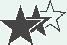 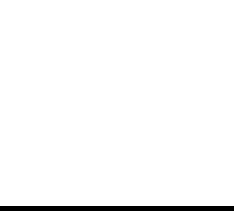 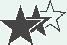 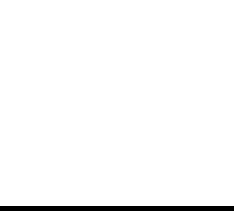 |with复合结构
　　Water pollution levels increased, with more household and commercial waste ending up in the river.(教材P32)
由于更多的家庭和商业废物最终进入河中,水污染程度上升了。
 情景导学
With the exam approaching, it is a good idea to review your class notes. 
随着考试临近,复习你的课堂笔记是个很好的主意。
With all the things she needed bought, she went home happily. 所有需要的东西都买了,她高高兴兴地回了家。
With nothing to do, they went out for a walk. 
他们无事可做,出门散步去了。
He got into the room with the door open.他进房间时没有关门。
The teacher came into the classroom with a stick in his hand. 老师进了教室,手里拿着一根棍子。
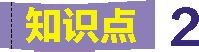 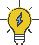 归纳拓展
with复合结构由“with+宾语+宾语补足语”组成,在句中作状语或定语。其主要的构成形式:with+名词/代词+形容词;with+名词/代词+副词;with+名词/代词+介词短语;with+名词/代词+非谓语动词。在“with+名词/代词+非谓语动词”结构中,用　动词不定式    表示将来发生的动作;用　现在分词    表示与宾语在逻辑上是主动关系;用　过去分词    表示与宾语在逻辑上是被动关系。
单句语法填空
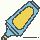 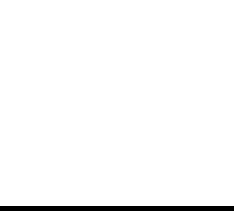 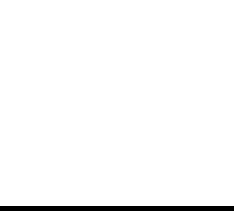 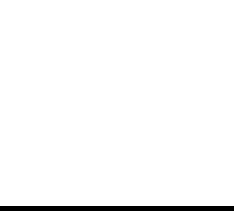 2-1 (2019北京,语法填空A, )On the first day of my first grade, I stood by the 
door 　with     butterflies in my stomach.
解析　考查“with+名词/代词+介词短语”结构。句意:上(小学)一年级的第一天,我站在门口,心里七上八下的。in my stomach为介词短语。此处用with复合结构表示一种心理状态。
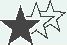 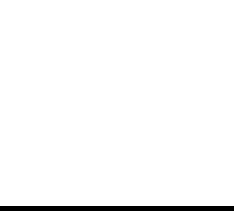 2-2 (2019江苏,32, )China's image is improving steadily, with more countries 
    recognizing     (recognize)its role in international affairs.
解析　考查“with+名词/代词+现在分词”结构。句意:随着更多的国家认识到中国在国际事务中的作用,中国的形象正在稳步提升。more countries与recognize是逻辑上的主动关系,因此用现在分词作宾语补足语。
2-3 (2019浙江,阅读理解B, )But at Union Station in Los Angeles last month, a 
board went up with dollar bills 　attached     (attach)to it with pins and a sign that read, “Give What You Can, Take What You Need.”
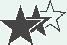 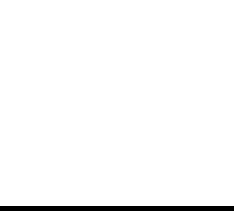 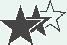 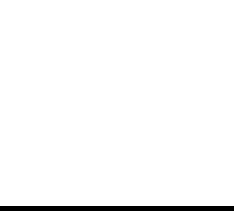 解析　考查“with+名词/代词+过去分词”结构。句意:但是上个月在洛杉矶的联合车站,一块布告牌被挂了起来,上面用大头针钉着美元钞票,并写着“留下你所能捐赠的,拿走你所需要的。”。第一个with后面的宾语dollar bills与attach是逻辑上的被动关系,因此用过去分词作宾语补足语。
2-4 (2019课标全国Ⅰ,完形填空, )I find a clean mountain, 　with     toilets at 
camps and along the paths.
解析　考查with的复合结构。句意:我发现了一座干净的山,营地和沿途都有厕所。此处为“with+宾语+介词短语”构成的with的复合结构。
完成句子
2-5 ( )由于地面是湿的,我只得待在外面。
　With the floor wet     , I had to stay outside.
 |现在分词(短语)表示结果
　　These chemicals led to severe water quality issues, causing a decrease in the 
number of fish species.(教材P32)
这些化学物质导致了严重的水质问题,造成鱼的种类减少了。
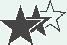 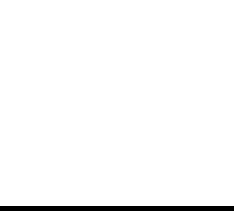 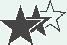 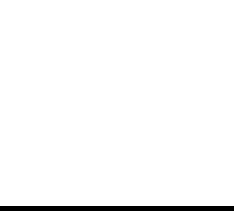 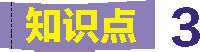 情景导学
A terrible earthquake happened in China in 2008, causing thousands of deaths. 2008年中国发生了一场可怕的地震,造成了成千上万的人死亡。
Football is played in more than 80 countries in Europe, making it a popular game in the world. 欧洲有80多个国家踢足球,这使它成为世界上一项受欢迎的运动。
We hurried to the cinema, only to be told the tickets had been sold out. 我们匆忙赶到电影院,却被告知票已经卖完了。
 归纳拓展
① 　现在分词(短语)     作结果状语,表示意料之中的、自然而然的结果。表示结果的现在分词(短语)通常放在句子末尾,并用逗号与前面的部分隔开。现在分词(短语)的逻辑主语为句子主语或前面的整件事。
② 　动词不定式(短语)     作结果状语,表示意料之外的结果。
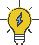 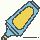 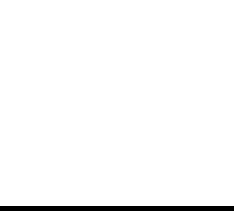 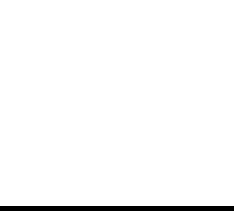 单句语法填空
3-1 (2018江苏, 26, )Around 13,500 new jobs were created during the period, 
　exceeding     (exceed)the expected number of 12,000 held by market analysts.
解析　考查非谓语动词。句意:在这期间,创造了大约13,500个新工作,超过了市场分析专家持有的12,000的预期数量。分析全句可知,这里指前一件事情所带来的自然而然的结果,故用现在分词作结果状语。
3-2 (2017天津,14, )The hospital has recently obtained new medical equipment,
　allowing    (allow)more patients to be treated.
解析　考查非谓语动词。句意:近期这家医院得到了新的医疗设备,这使更多的病人能够被治疗。得到新的医疗设备和后面使更多的病人能够被治疗之间是因果关系,用现在分词作结果状语,表示顺理成章的结果。
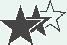 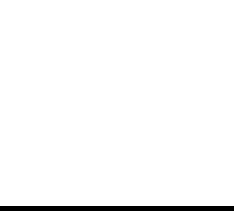 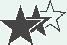 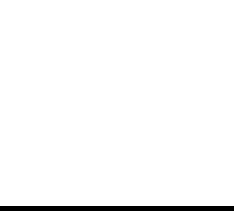 3-3 (2016北京,32, )Newly-built wooden cottages line the street, 　turning    
(turn)the old town into a dreamland.
解析　考查非谓语动词。句意:新建的木屋沿着大街排成一排,把旧城镇变成了一个梦幻之地。根据句意可知此处表示自然而然的结果,用现在分词作结果状语。
3-4 (2016天津,4, )The cooling wind swept through our bedroom windows, 
    making     (make)air conditioning unnecessary.
解析　考查非谓语动词。句意:凉爽的风通过我们卧室的窗户吹进来,使得空气调节系统没有必要了。前面的事情造成后面的结果,用现在分词作结果状语,表示顺理成章的结果。
3-5 ( )Tom took a taxi to the airport, only 　to find     (find)his plane high up in 
the sky.
解析　考查非谓语动词。句意:汤姆乘出租车到了机场,结果发现他的飞机在高空中。only to do...为不定式短语作结果状语,表示事与愿违或意外的结果。
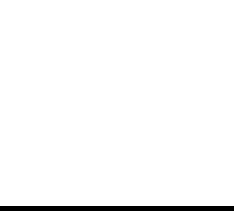 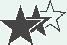 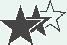 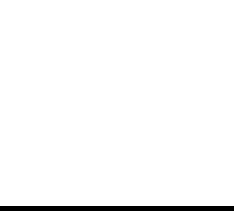 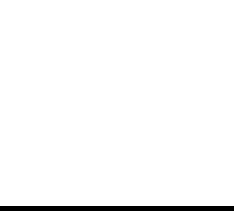 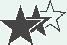 直接引语和间接引语
　　引用别人的话有两种方式,一种是讲述别人的原话,并把它放在引号里,这叫直接引语;另一种是用自己的话来转述别人的话,并且不能用引号,这叫间接引语。直接引语和间接引语之间可以互相转换。直接引语变成间接引语时,要注意以下几项问题。
【观察】
She said, “I am very happy to help you.” →She said that she was very happy to help me.
He said to me, “I have taught English since I came here.” →He told me that he had taught English since he came here.
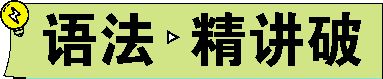 【归纳】
直接引语是陈述句,变成间接引语时,由① 　that     引导。
【观察】
He asked me, “Do you like playing football?”→He asked me whether/if I liked playing football. 
He asked me, “Can I do it or not?”→He asked me whether he could do it or not.
【归纳】
直接引语是②　一般疑问    句或选择疑问句,变成间接引语时,由whether或if引导。
注意:大多数情况下,if和whether 可以互换,但后有or not时,一般只用③　whether    。
【观察】
My sister asked me, “How do you like the film?”→My sister asked me how I liked the film.
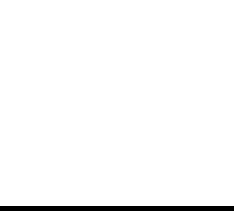 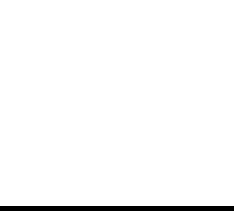 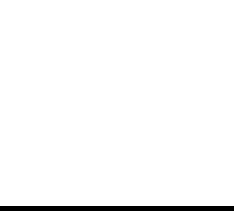 He asked Lucy, “Where did you go?”→He asked Lucy where she went.
Tom said, “What do you want, Ann?”→Tom asked Ann what she wanted.
【归纳】
直接引语是特殊疑问句,变成间接引语时,由相应的疑问词如who、whom、whose、how、when、why、where等引导,语序要用④　陈述句     语序。
【观察】
They said, “We will go there by bus.” →They said they would go there by bus.
She said to me, “Are you interested in science?” →She asked me if I was interest-ed in science.
His mother said to me, “He can't go to school.” →His mother told me that he couldn't go to school.
【归纳】
由直接引语变为间接引语时从句人称的变化规则:从句的主语人称要遵循一主、
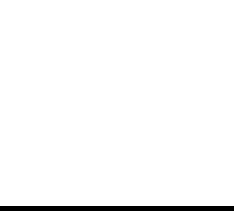 二宾、三不变的原则,即如果直接引语的主语是第一人称,变为间接引语时要和主句的⑤ 　主语    人称保持一致;如果直接引语的主语是第二人称,变为间接引语时要与主句的⑥ 　宾语     人称保持一致;如果直接引语的主语是第三人称,变为间接引语时,人称⑦　不变    。
【观察】
The girl said, “I'm sorry for being late for class.” →The girl said that she was sorry for being late for class.
He says, “I have finished my homework.” →He says that he has finished his homework.
She will say, “I'll do it tomorrow.” →She will say that she'll do it the next day.
The teacher said, “The earth moves around the sun.” →The teacher said that the earth moves around the sun.
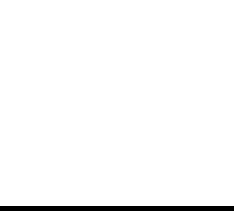 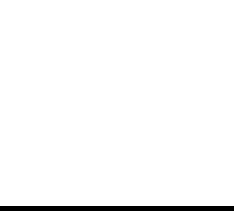 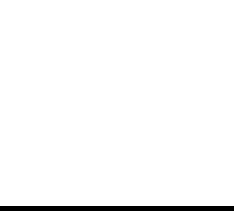 【归纳】
直接引语变为间接引语时从句时态的变化规则:
(1)如果主句的时态是一般过去时,则从句的时态应变为与主句时态相应的过去时态,即当直接引语是一般现在时时,间接引语用⑧ 　一般过去时    ;当直接引语是一般过去时时,间接引语用过去完成时;当直接引语是现在进行时时,间接引语用过去进行时;直接引语是现在完成时,间接引语用过去完成时;直接引语是过去完成时,间接引语用过去完成时;直接引语是一般将来时,间接引语用过去将来时。
(2)直接引语变为间接引语时,如果主句是一般现在时或一般将来时,则从句的时态⑨　不变     。
(3)直接引语如果是客观事实或真理,变为间接引语时,从句时态⑩ 　不变   。
【观察】
She said, “I will come this evening.” →She said that she would go that evening.
He said, “My sister was here three days ago, but she is not here now.” →He said
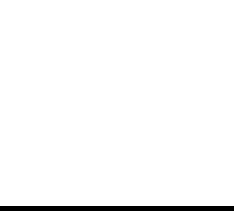 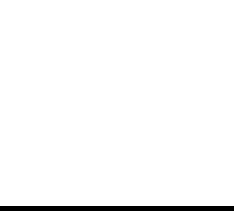 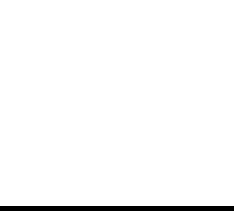 that his sister had been there three days before, but she was not there then.
She said, “My brother wants to go with me.” →She said her brother wanted to go with her.
He said, “These books are mine.” →He said those books were his.
【归纳】
直接引语变为间接引语时指示代词、时间状语、地点状语、动词的变化规则:
(1)直接引语变为间接引语时,指示代词的变化:this→ 　that     , these→ 
    those    等。
(2)直接引语变为间接引语时时间状语的变化:now→ 　then    , today→that day,
 yesterday→the day before, tomorrow→the next day等。
(3)直接引语变为间接引语时地点状语的变化:here→ 　there   。
(4)直接引语变为间接引语时动词的变化:come→ 　go    (go 　不变     
come)。
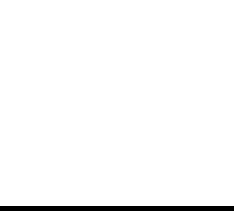 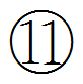 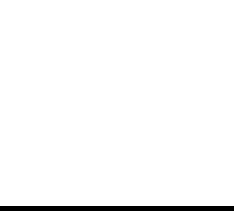 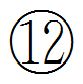 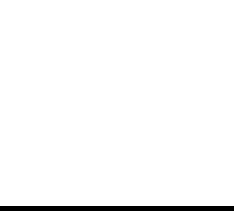 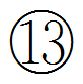 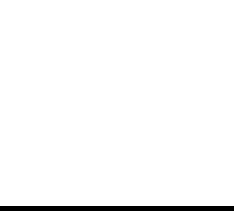 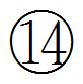 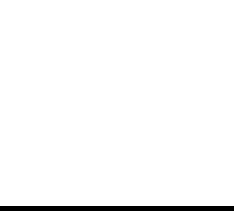 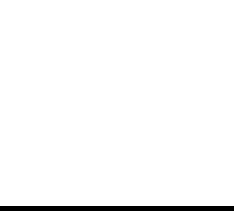 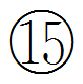 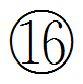 【观察】
The captain ordered, “Be quiet.”→The captain ordered us to be quiet.
My teacher asked me, “Don't laugh.”→My teacher asked me not to laugh.
【归纳】
如果直接引语是祈使句,变成间接引语时,把动词原形变成  　动词不定式    ,并
根据情况在其前加tell、ask、order等动词和相应的人称代词。注意:此种情况的否定句,在  　动词不定式    前加not。
 
单句语法填空
1.(2018课标全国Ⅰ,语法填空, )While running regularly can't make you live 
forever, the review says it 　is     (be)more effective at lengthening life than walking, cycling or swimming.
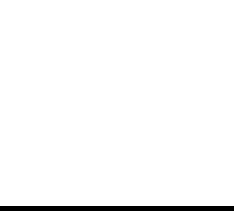 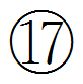 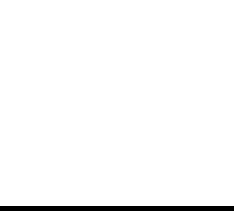 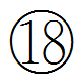 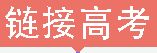 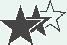 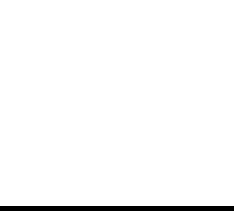 解析　考查动词的时态和主谓一致。句意:尽管经常跑步不能使你长生,但报告
上说,跑步比散步、骑车或游泳更能有效地延长寿命。此处表示一种理论事实,因此用一般现在时。此处主语是it,故填is。
2.(2017天津,4, )She asked me 　whether/if     I had returned the books to the 
library, and I admitted that I hadn't. 
解析　考查宾语从句。句意:她问我是否已经把书还给图书馆了,我承认了我还没有还。whether/if在此处是“是否”的意思,引导宾语从句。
单句改错
3.(2019课标全国Ⅰ,阅读理解B, )Whaley got the idea of this second-grade 
presidential campaign project when he asked the children one day raise their hands if they thought they could never be a president.
　在raise前加to    
解析　考查动词不定式。句意:有一天当Whaley让认为自己永远都成不了总统的孩子举起手时,他有了这个二年级总统竞选项目的想法。直接引语变成间接引语时,需将祈使句中的动词原形变成不定式。
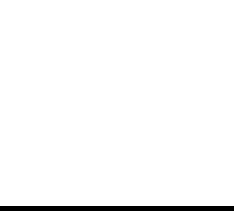 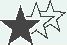 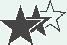 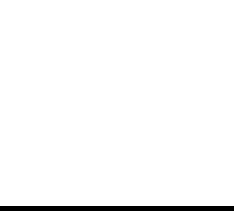 4.(2019 北京,阅读理解C, )Soon you will also question that the voice you're 
hearing is actually real.
　that改为whether/if    
解析　考查连接词。句意:很快你也会怀疑你正在听到的声音是不是真的。直接引语是一般疑问句,变成间接引语时,由whether或if引导,意思为“是否”。
5.( )Jack asked John where he is going when he met him in the street.
　is改为was    
解析　考查时态。句意:杰克在街上遇见约翰时,问他要去哪里。直接引语在改为间接引语时,如果主句是一般过去时,从句的时态需要做相应的调整,现在进行时要改为过去进行时。
将下列直接引语变成间接引语
6.(2020浙江1月,读后续写, )“I'm going to miss you so much, Poppy,” said 
the tall, thin teenager.
→　The tall, thin teenager said to Poppy that he was going to miss him so much.
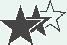 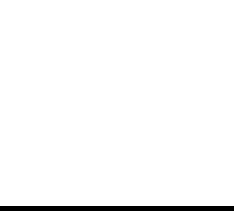 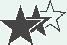 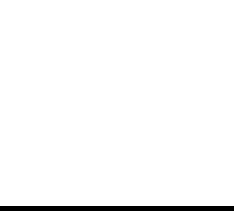 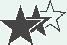 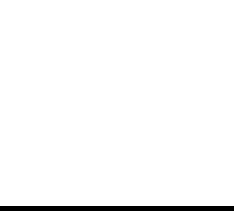 7.(2019北京,阅读理解B, )With that in mind, Moore asked her dad, “Can I 
start my own candy company?”
→　With that in mind,Moore asked her dad if/whether she could start her own candy company.    
8.(2019北京,阅读理解B改编, )“Why can't I make a healthy candy that's good 
for my teeth so that my parents can't say no to it?”Moore asked herself.
→ 　Moore asked herself why she couldn't make a healthy candy that was good for her teeth so that her parents couldn't say no to it.    
9.(2019天津,阅读理解B改编, )Mom said, “I can't believe what's printed in 
the newspaper this morning.”
→ 　Mom said that she couldn't believe what was printed in the newspaper that morning.
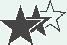 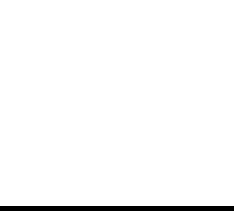 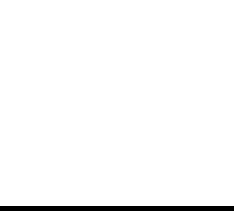 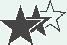 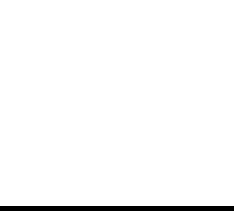 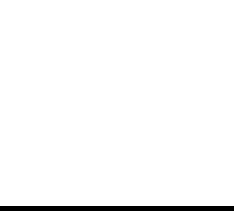 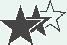 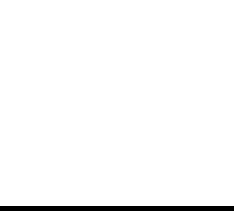 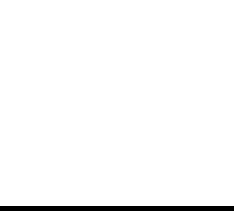 10.(2018天津改编,13, )He said, “My washing machine is being repaired this 
week, so I have to wash my clothes by hand.”
→　He said that his washing machine was being repaired that week, so he had to wash his clothes by hand.    
11.(2018天津,阅读理解B, )I raced to the staircase and called out, “Sally! 
Come down immediately!”
→　I raced to the staircase and ordered Sally to go down immediately.    
12.(2018天津,阅读理解B, )She asked, “Do you have the address?”
→　She asked me if/whether I had the address.    
13.(2017北京,阅读理解A改编, )Paris said, “My team saved my life.”
→　Paris said that his team had saved his life.    
14.(2017浙江,阅读理解A改编, )Benjamin later said, “Those two books were 
my companions by day, and under my pillow at night.”
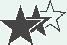 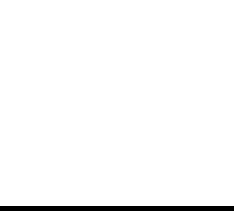 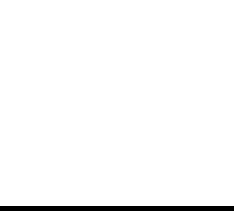 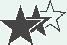 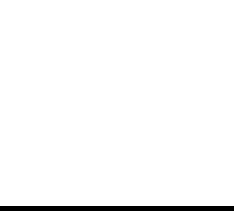 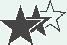 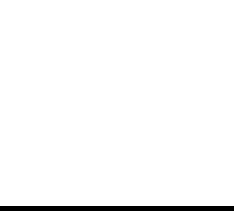 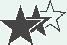 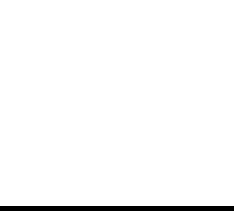 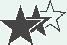 →　Benjamin later said that those two books had been his companions by day, and under his pillow at night.    
15.(2017课标全国Ⅲ,语法填空改编, )Sarah said,“My dad thinks I should 
take the offer now.”
→　Sarah said that her dad thought she should take the offer then.    
16.(2016课标全国Ⅰ,阅读理解C改编, )The lady on the desk said,“Jim, I have
 some bad news for you that there are no flights from Washington.”
→　The lady on the desk said to Jim that she had some bad news for him that there were no flights from Washington.    
17.(2016北京,阅读理解B改编, )The man said,“My neighborhood will be 
back, even stronger than before.”
→　The man said that his neighborhood would be back, even stronger than before.
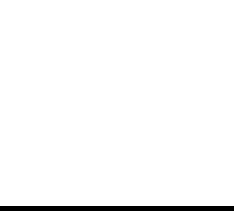 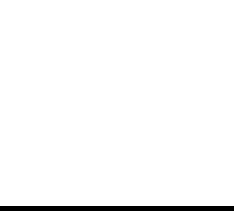 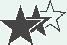 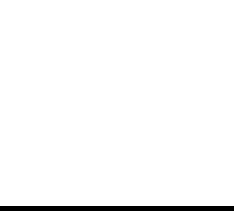 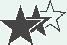 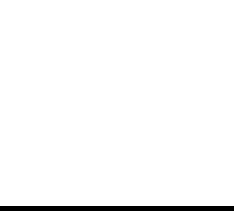 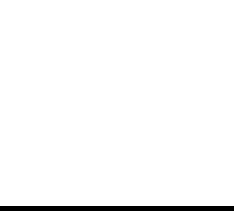 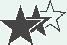 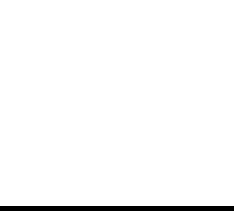 18.(2016四川,完形填空, )“Have you read it?” asked Aunt Dede. 
→　Aunt Dede asked me if/whether I had read it.    
19.(2016江苏,完形填空改编, )Kurt asked,“John, what is your plan for per
sonal growth?”
→ 　Kurt asked John what his plan for personal growth was.    
20.( )“Is it raining out there, Tom?” asked the man at the petrol station.
→　The man at the petrol station asked Tom if/whether it was raining out there.    
21.( )I wasn't able to hide my eagerness when I asked,“What do you wish me 
to do now, Dad?” 
→　I wasn't able to hide my eagerness when I asked Dad what he wished me to do then.
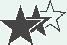 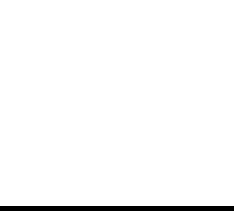 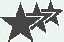 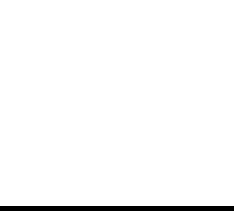 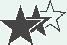 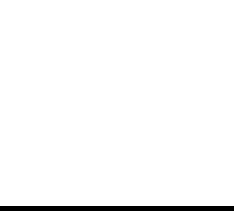 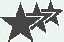 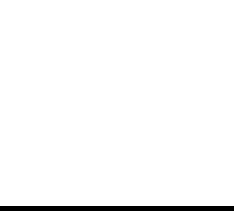